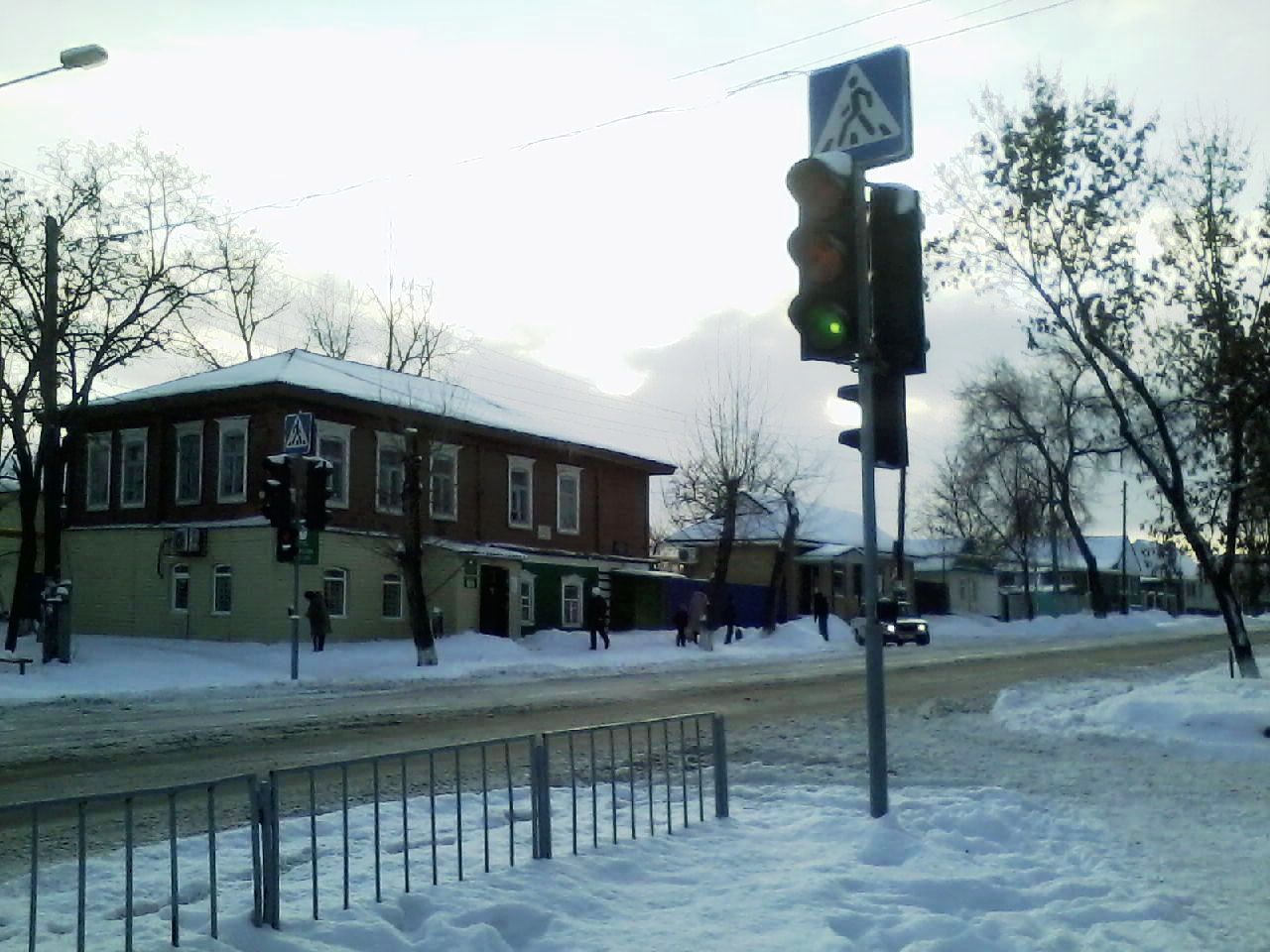 Соблюдение мер безопасности 
при переходе через дорогу в зимнее время
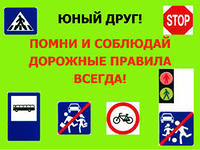 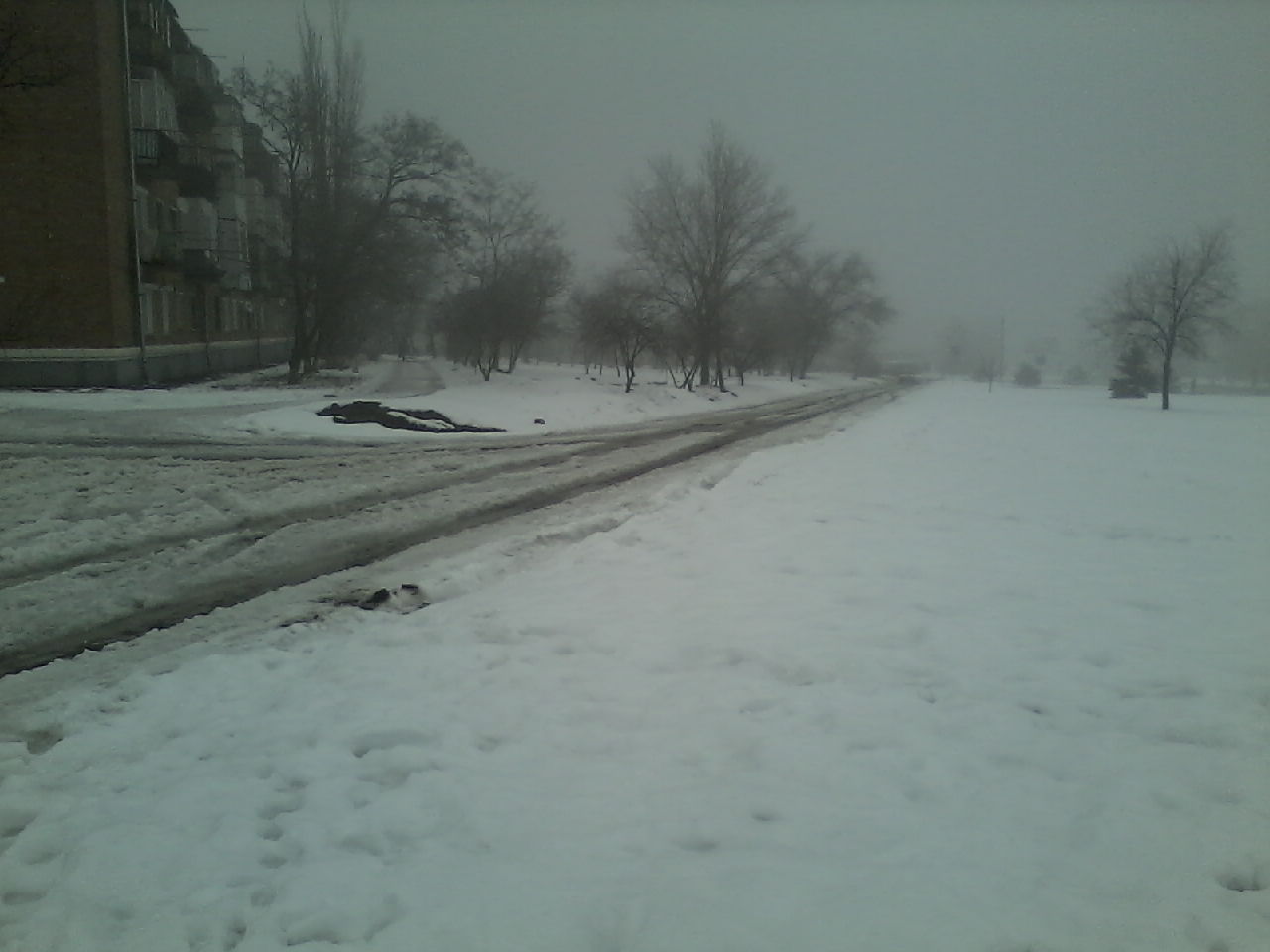 Главное правило поведения на дороге зимой—     удвоенное внимание и повышенная осторожность!
Сугробы сужают проезжую часть дороги. Переход через сугробы заметно осложняется. По сути, они становятся еще одной «ловушкой» на дороге. Если машина стоит и она занесена снегом, это тоже «ловушка». Надо быть очень осторожным и прежде, чем выйти из-за сугроба на дорогу, выдвинуться буквально на полкорпуса и просмотреть ее во все стороны.
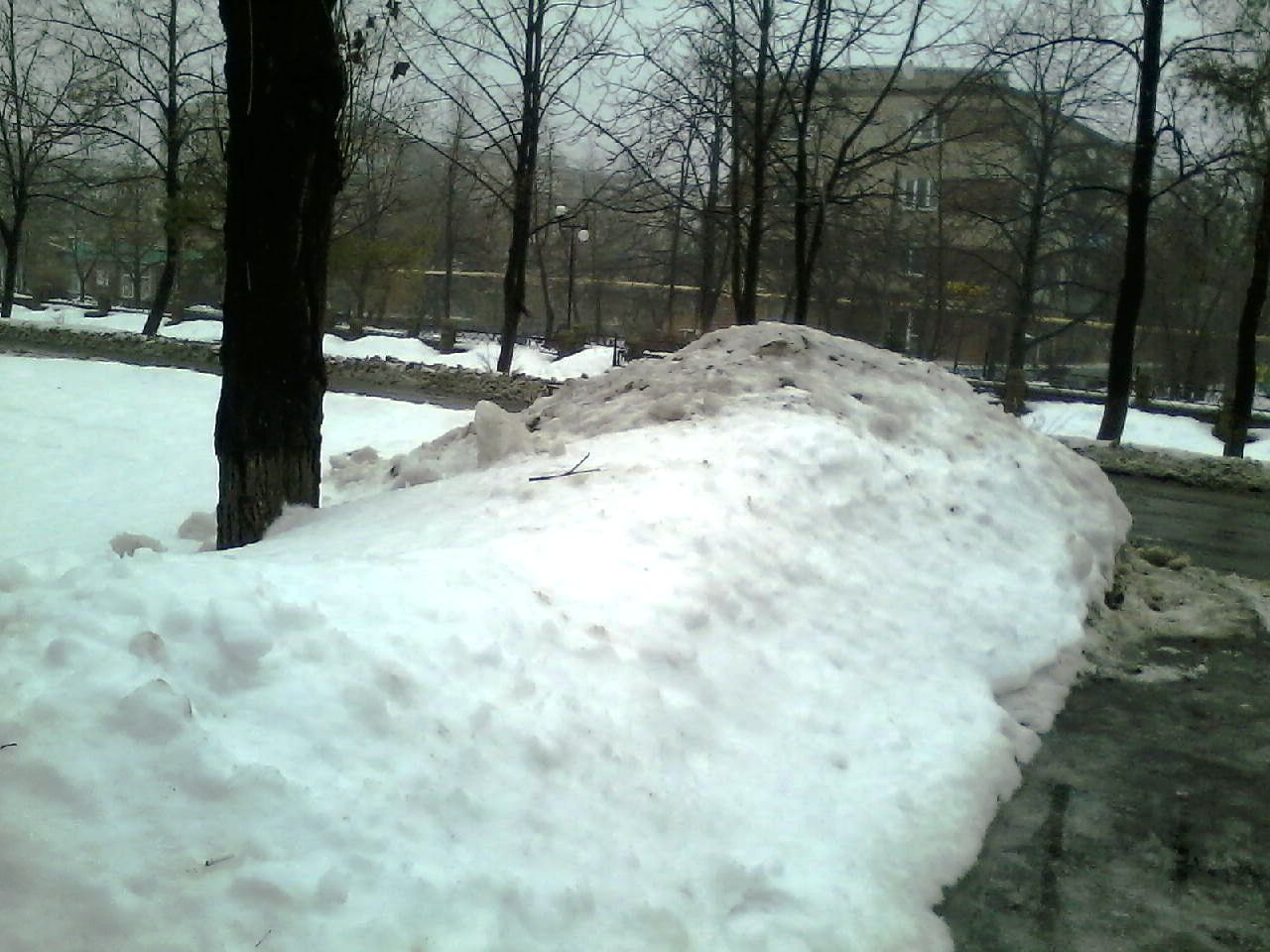 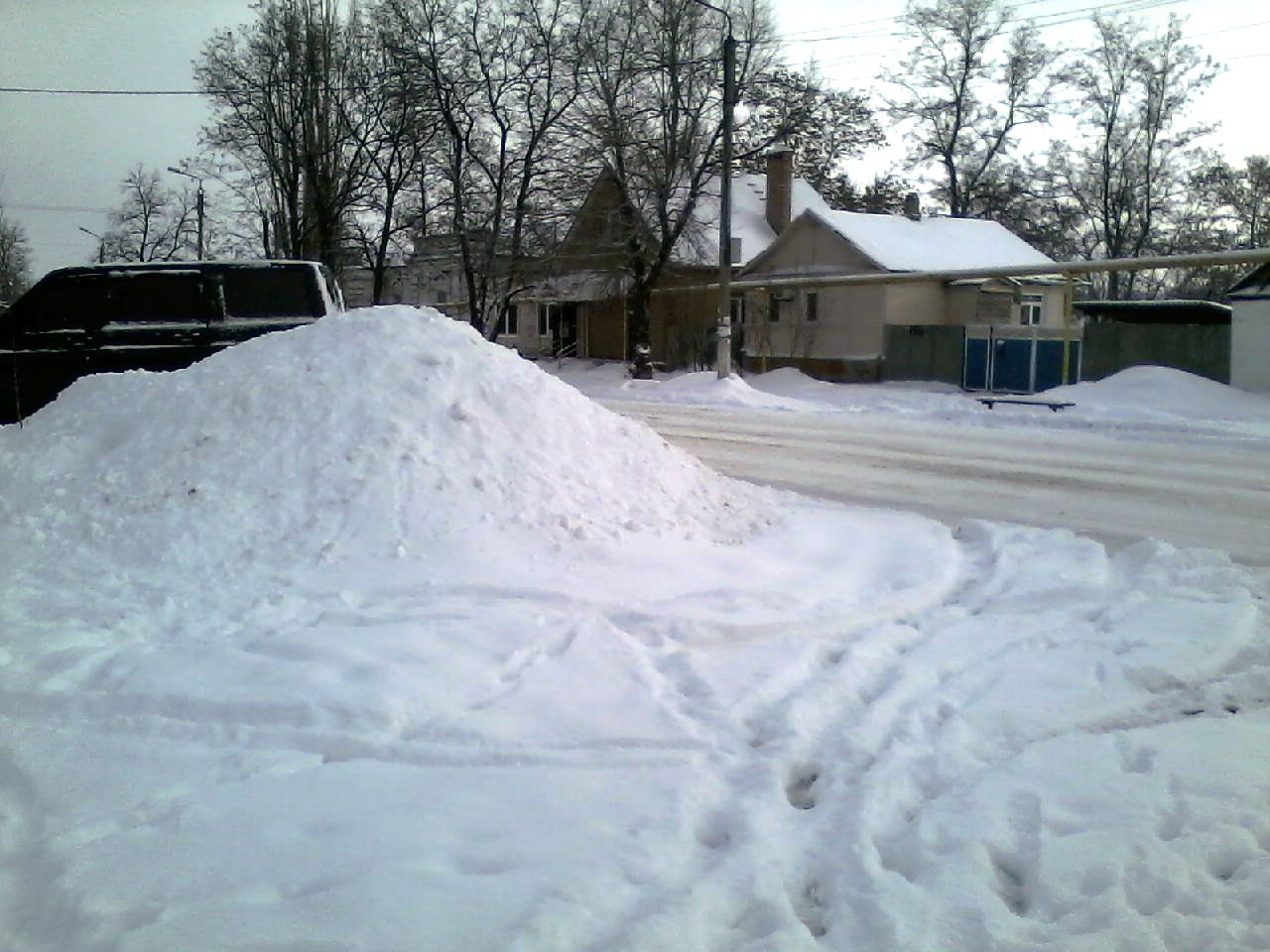 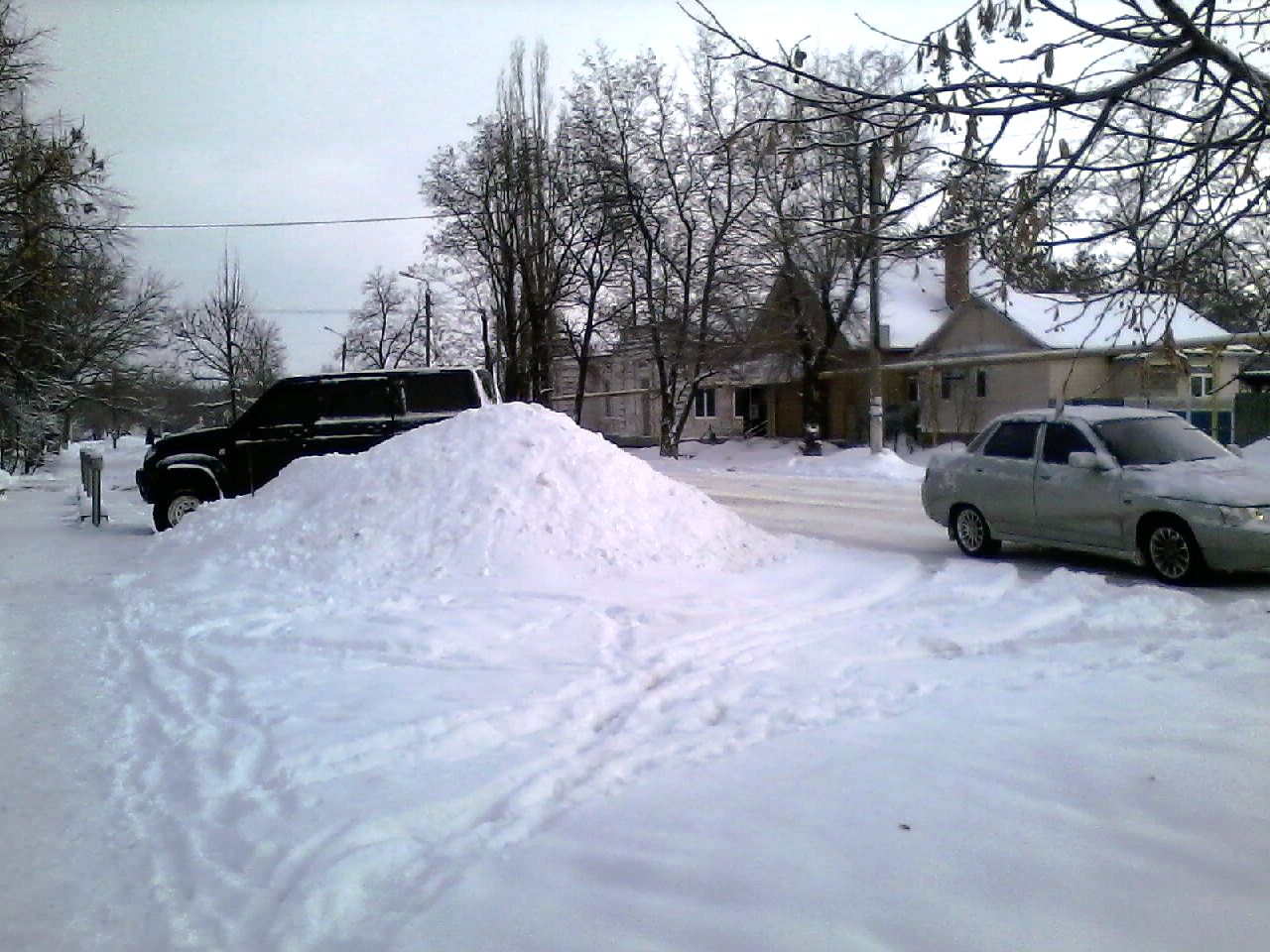 В снежный накат или гололед повышается вероятность «юза», заноса автомобиля, и, самое главное — непредсказуемо удлиняется тормозной путь.
Поэтому обычное (летнее) безопасное для перехода расстояние до машины нужно увеличить в несколько раз.
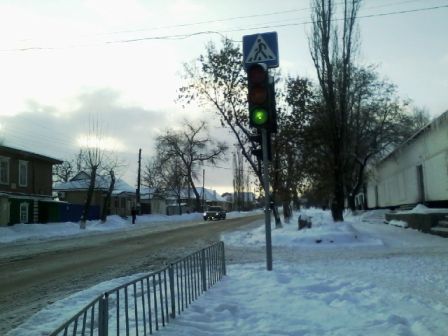 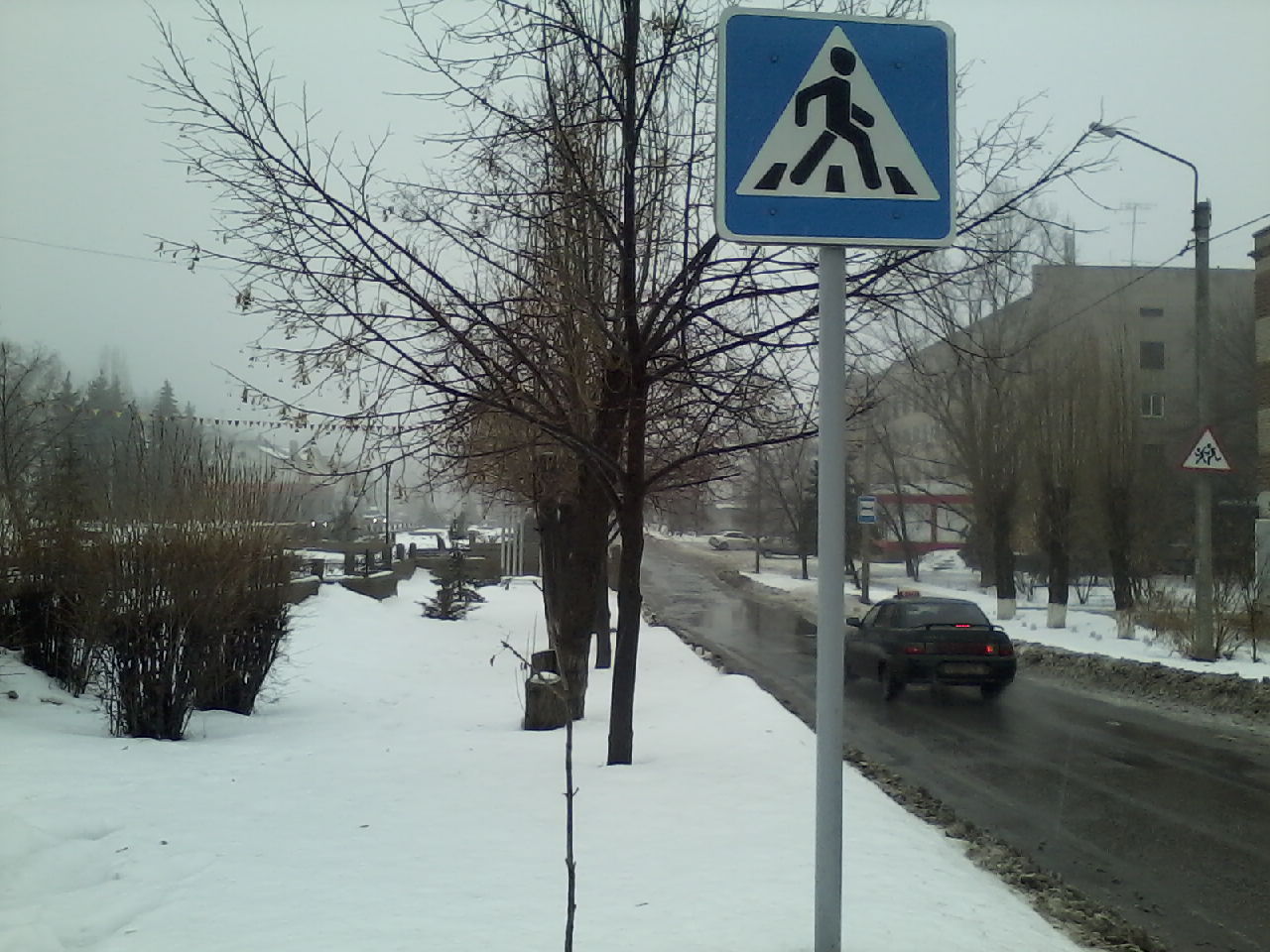 На скользкой дороге тормозной путь автомобиля значительно увеличивается.
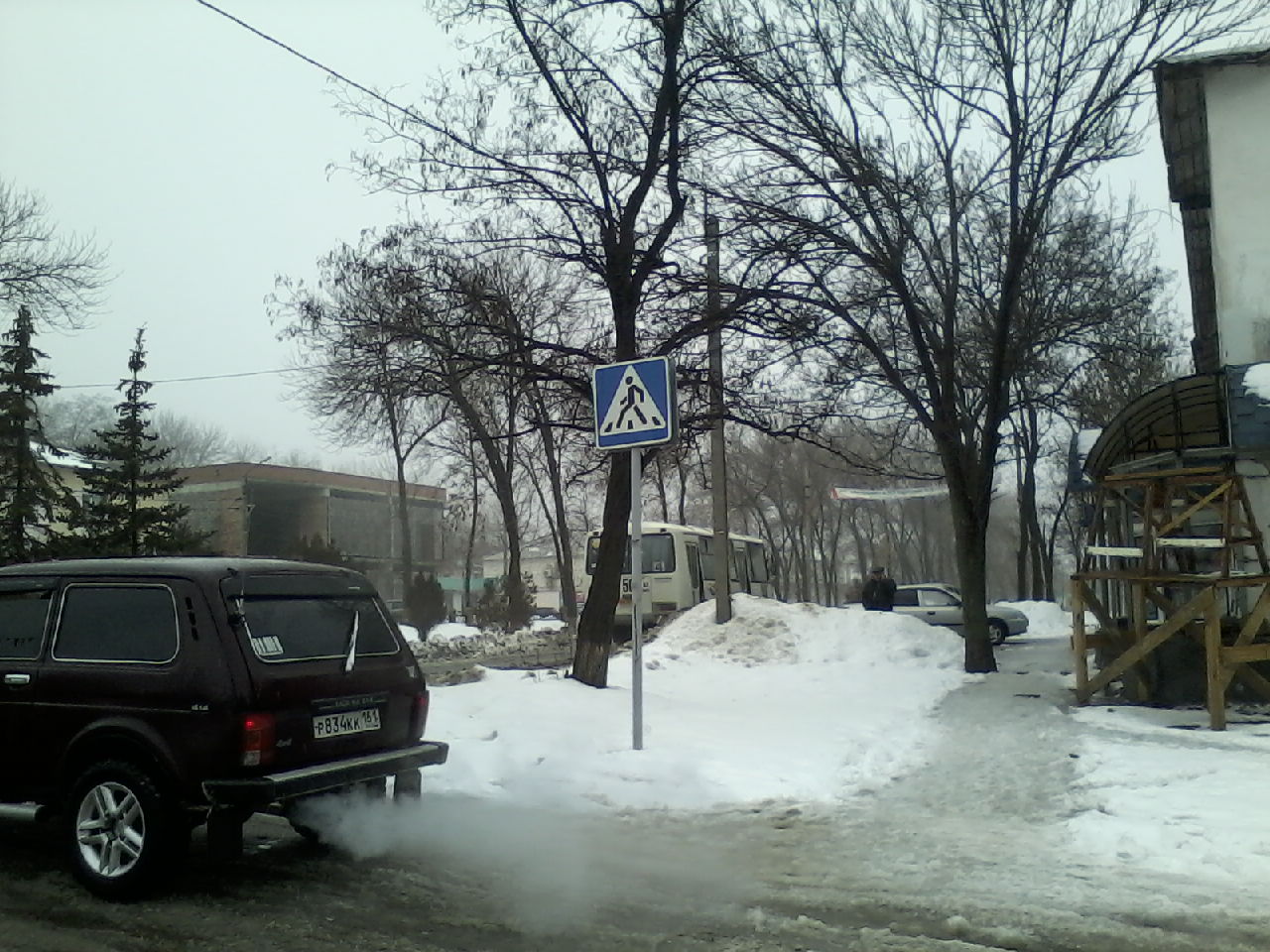 Безопасное для перехода расстояние до машины нужно увеличить.
Не спеши !
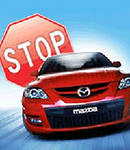 В короткий световой день при переходе дороги необходимо следить за световыми сигналами светофора и водителей. Яркое солнце тоже помеха, вместе с белым снегом создают эффект бликов, человек ослепляется, и опять нужно быть крайне внимательным.
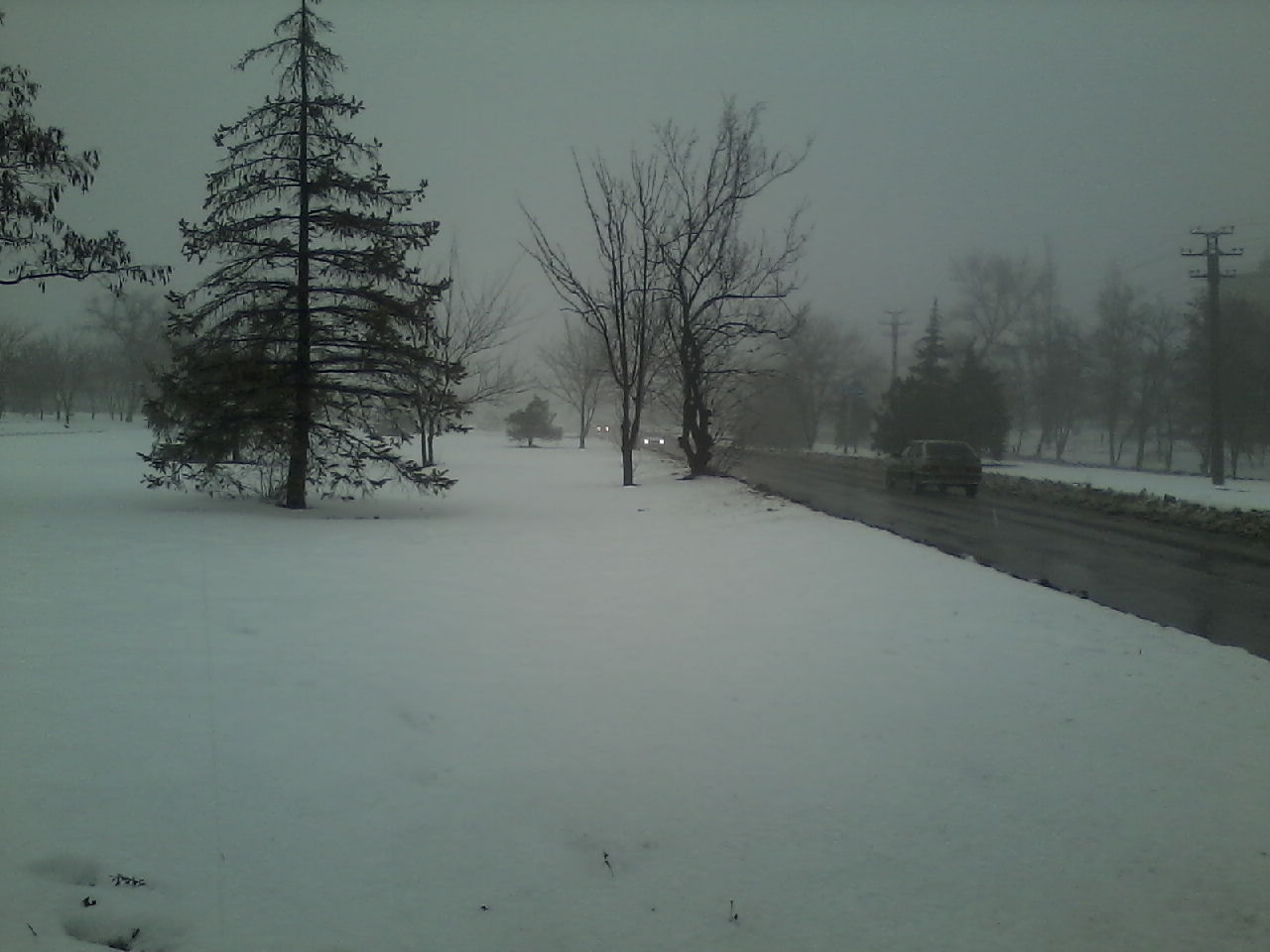 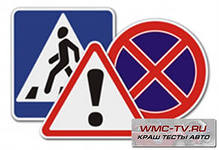 Узкие зимние дороги, сугробы на обочинах, буксующие и стоящие заснеженные автомобили все это- дополнительные помехи для движения транспорта и людей.
Держитесь подальше от работающей снегоуборочной машины.
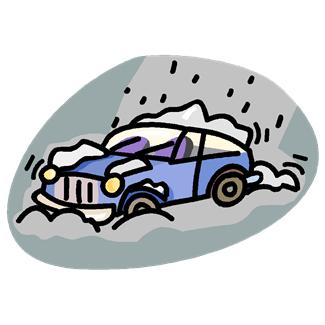 Не стойте  рядом с буксующей машиной! Не пытайтесь ее толкать! Из-под колес могут вылететь куски льда и камни. А главное — машина может неожиданно вырваться из снежного плена и рвануть в любую сторону.
Чтобы не упасть на скользкой дороге, ни в  коем случае нельзя бежать через проезжую часть. Можно поскользнуться и упасть прямо под колеса автомобиля.
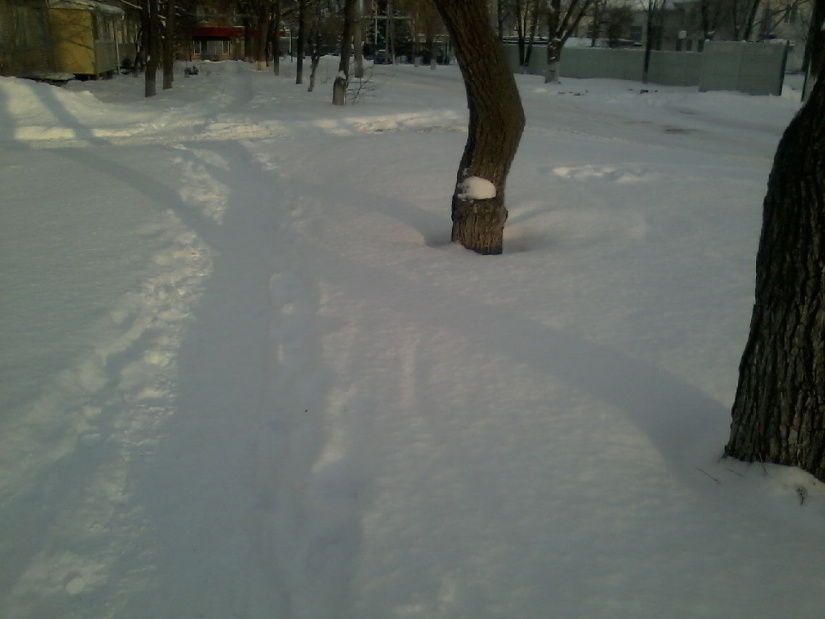 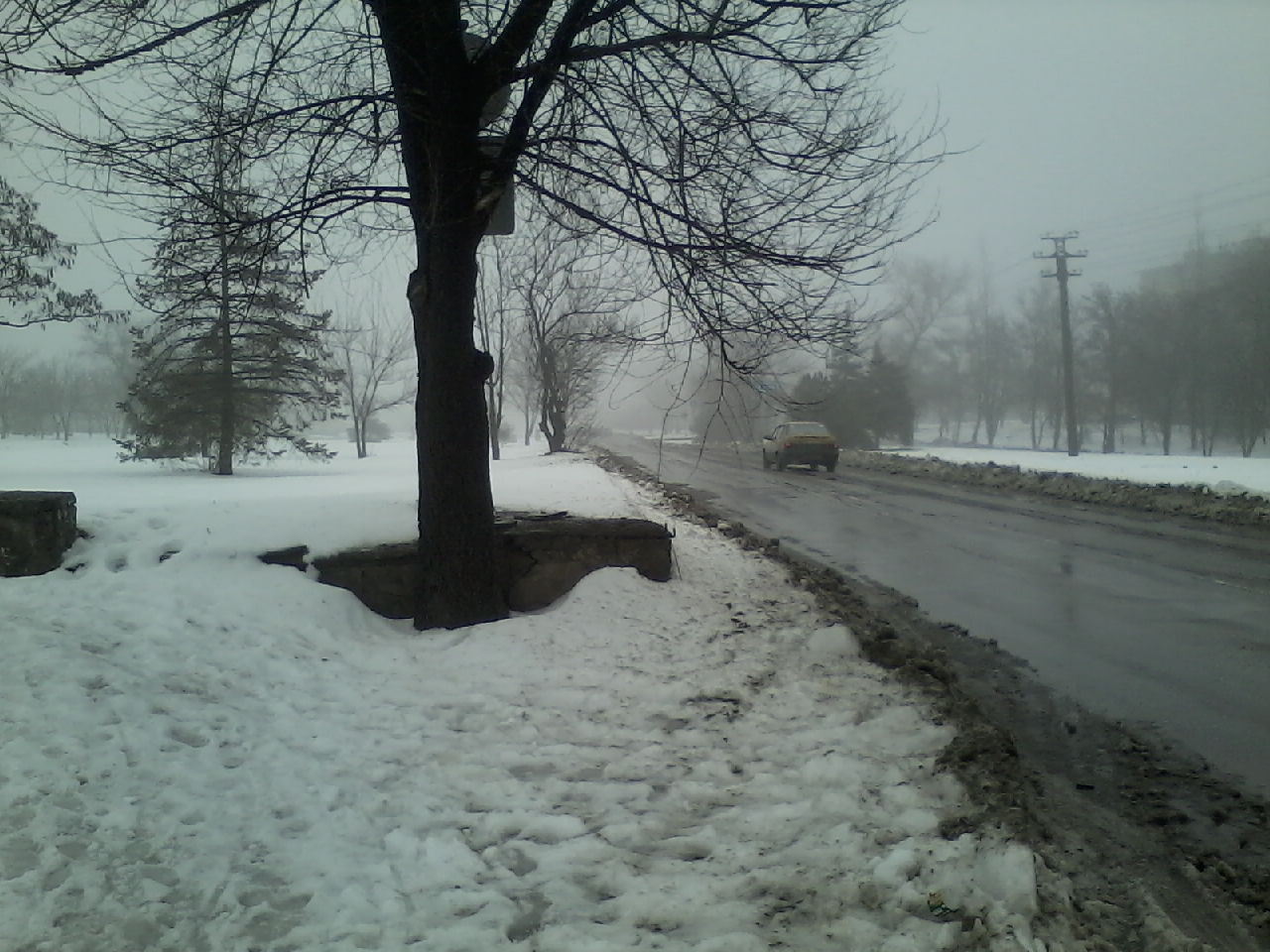 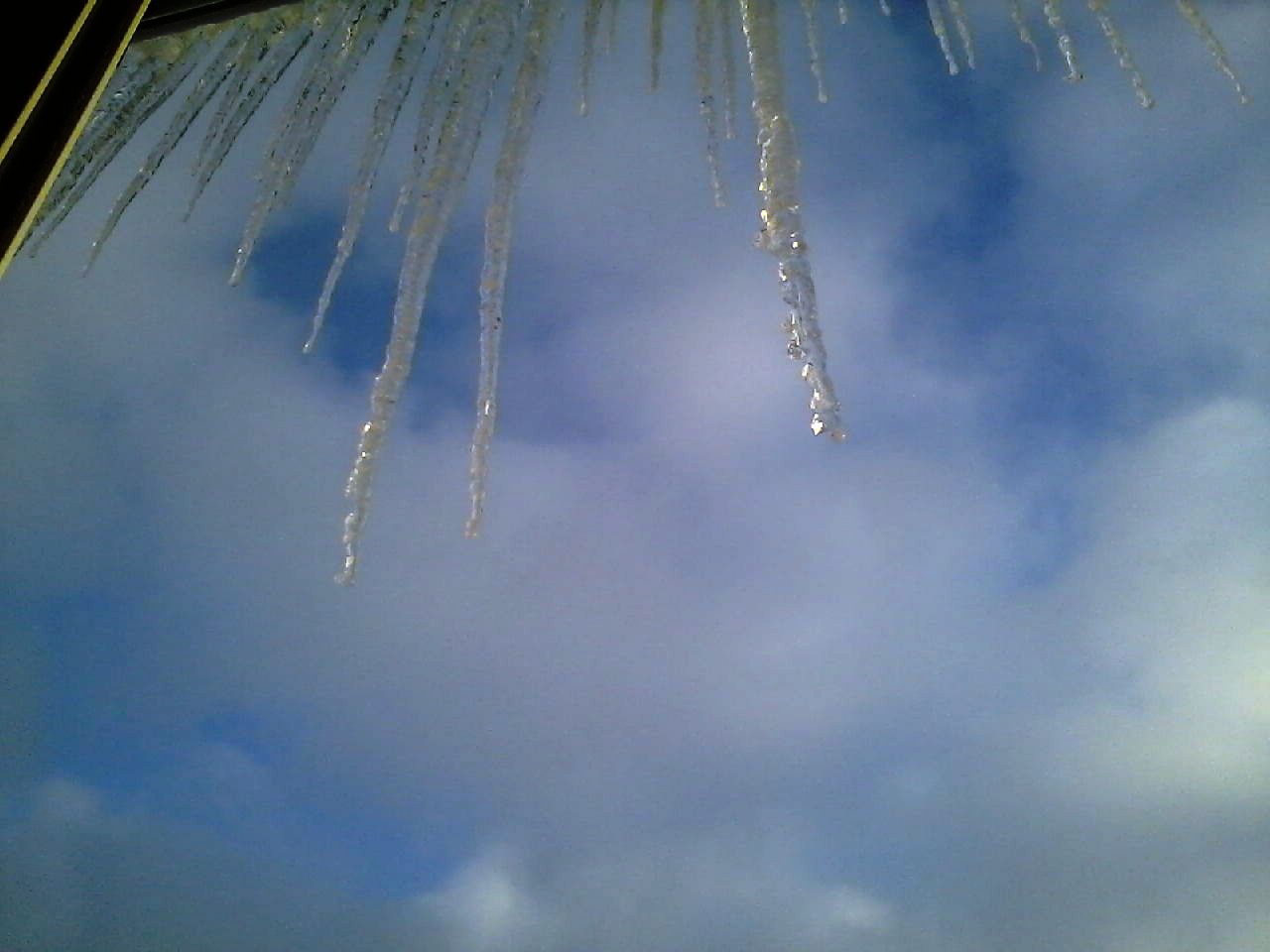 Запомните:
ваша безопасность зависит от вас!
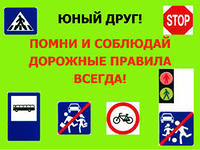